3GPP TSG-RAN5 Meeting #102 						      R5-240070r3
Athens, Greece, February 26 – March 1 , 2024
Discussion on the closure of R18 IoT NTN UEConTest WI
China Mobile, MediaTek, Keysight
The impacted TS for R18 IoT NTN UEConTest WI
[Speaker Notes: 38533 R5-240202       Addition and correction to the NTN related abbreviations in 38.533
38.521-5 R5-240201   Addition and correction to the NTN related abbreviations in 38.521-5]
The details of the incomplete test cases in TS 36.521-4
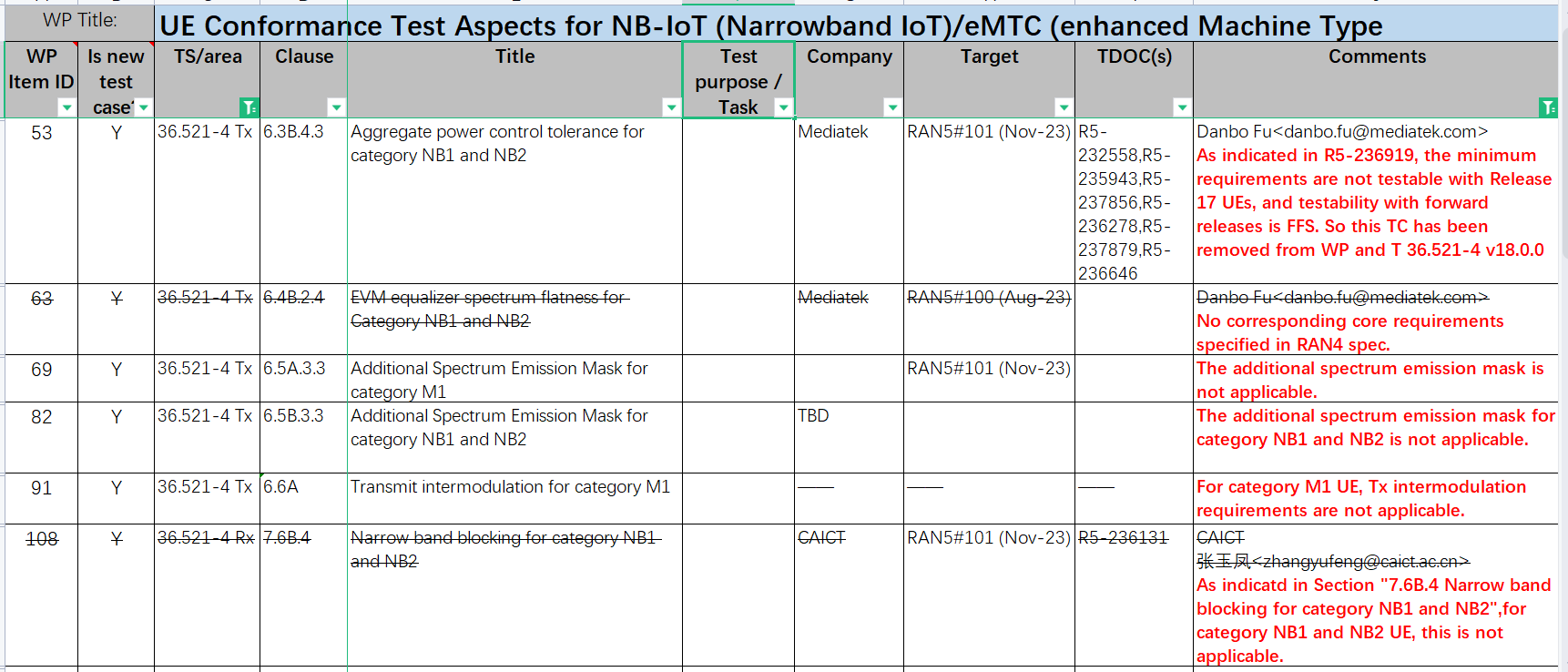 Observations & Proposals
Observation 1: There is alredy clear and urgent industry commercialization deployment plan for NB-IoT NTN, but no clear deployment plan for eMTC NTN yet.
Observation 2: For the RF and Demod testing, all the RF and Demod test cases for R18 NB-IoT and eMTC NTN UEs are completed.
Observation 3: For the RRM testing, all the RRM test cases for R18 NB-IoT NTN UEs are completed, while the RRM test cases for R18 eMTC NTN UEs are not kicked off yet.
Observation 4: For all the NB-IoT/eMTC NTN test cases in “LTE_NBIOT_eMTC_NTN_req-UEConTest”, they apply to Rel-17 and forward UEs.
Observation 5: For the RRM reselection and re-establishment testing, there is no protocol procedure defined on how to transfer neighbor cell ephemeris to NB-IoT NTN UEs in GSO (not GEO), which is pending on RAN4 discussion (R4-2400663).
Proposal 1: To close “LTE_NBIOT_eMTC_NTN_req-UEConTest” at RP#103 without completion of R18 eMTC NTN RRM test cases. The RRM test cases for Rel-18 eMTC NTN could be addressed in the corresponding TEI WI once there is clear industry commercialization deployment plan for eMTC NTN in the future.
[Speaker Notes: reselection, re-establishment]
Thank you!